Integracyjna Szkoła Podstawowa Nr 12  im. Ignacego Łukasiewicza w Jaśleul. Szkolna 38
Jak wybrać 
korzystną ofertę 
w bankach jasielskich?
Patrycja Kolbusz 
Mateusz Koba 
Szymon Michałowski
Opiekun Marta Dąbkowicz – Błasik
Jak pracowaliśmy nad projektem
To my

Patrycja 
Mateusz 
Szymon

Jesteśmy uczniami klasy 6 ISP Nr 12 w Jaśle.

W tym roku szkolnym pracowaliśmy nad projektem 
„Jak wybrać korzystną ofertę w bankach jasielskich?”

Nawiązaliśmy współpracę z pięcioma bankami jasielskimi, by porównać oferty każdego z nich.
zadanie 1Wybranie najkorzystniejszejlokaty bankowej.
Nasze działania rozpoczęliśmy od zapoznania z procentami 
i sposobem ich obliczania.

Następnie zgromadziliśmy informacje na temat lokat 
i sposobu obliczania odsetek.
Lokata to umowa między klientem a bankiem, w której klient udostępnia bankowi środki pieniężne otrzymując w zamian wynagrodzenie w postaci odsetek.
Rodzaje lokat:
 lokata terminowa – zawarta na określony czas
 lokata dynamiczna – klient może wypłacać i wpłacać środki bez konsekwencji utraty odsetek
 lokata rentierska – długoterminowa lokata na której odsetki są wypłacane klientowi jak renta.
Oprocentowanie lokat jest podawane w skali roku. Musimy jeszcze zapłacić podatek Belki.
Nazwiskiem profesora Marka Belki nazywany jest podatek pobierany od zysków z lokat bankowych i wynosi 19 %. Podatek wprowadzono w 2002 r., kiedy Marek Belka był ministrem finansów.
Pieniądze w banku mogą być ulokowane na procent prosty i procent złożony.
Procent prosty – odsetki są naliczane raz, odsetek nie dodaje się do kapitału
PRZYKŁAD:
Wpłacamy do banku kwotę 500zł. 
Oprocentowanie wynosi 6,5 % w skali roku.
Ile uzyskamy odsetek po roku?
Odsetki obliczamy według wzoru:
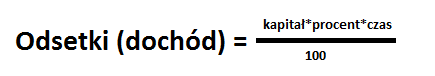 więc
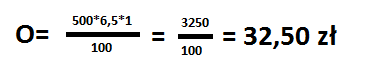 Odsetki wyniosą 32,50 zł.
PROCENT SKŁADANY – odsetki są doliczane do wkładu (podlegają kapitalizacji) i składają się na zysk w okresie następnym.
W praktyce odsetki są wyliczane przez informatyczny system bankowy.
Przykład:
kwota 10 000 PLN, oprocentowanie 4% , termin lokaty 93 dni
Obliczenie odsetek:
10 000 PLN * 4% = 400 zł : 365 dni = 1,0958 PLN * 93 dni = 101,91 PLN - 19% = 82,55 PLN
Po upływie terminu lokaty  klient otrzyma 10 082,55 zł.
Kwota lokaty ( ) * % = ( ) : 365 dni = ( ) * tyle ile wynosi termin lokaty = ( ) – 19% (podatek Belki) = suma odsetek.
Sposób naliczania odsetek złożony występuje w lokatach, gdzie  odsetki dopisywane są w czasie trwania lokaty.


Przykład:
lokata na 9 miesięcy z kwartalnym dopisywaniem odsetek

3 mies. np.: 1%
3 mies. np.: 2%
3 mies. np.: 3%

Lokata nieodnawialna
10 000 zł * 1% = 100 zł : 365 dni = 0,2739 zł *93 dni = 25,479 zł – 19% = 20,63 zł.
zostanie dopisane 20,63 zł, więc klient po 3 miesiącach będzie miał  10 020,63 zł.

10 020,63 zł * 2% = 200,41 zł : 365 dni = 0,5490 * 93 dni = 51,06 zł – 19% = 41,36 zł zostanie dopisane do depozytu itd.
Zebraliśmy informacje
Oprocentowanie lokat w wybranych bankach jasielskich
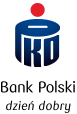 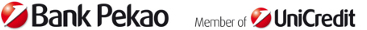 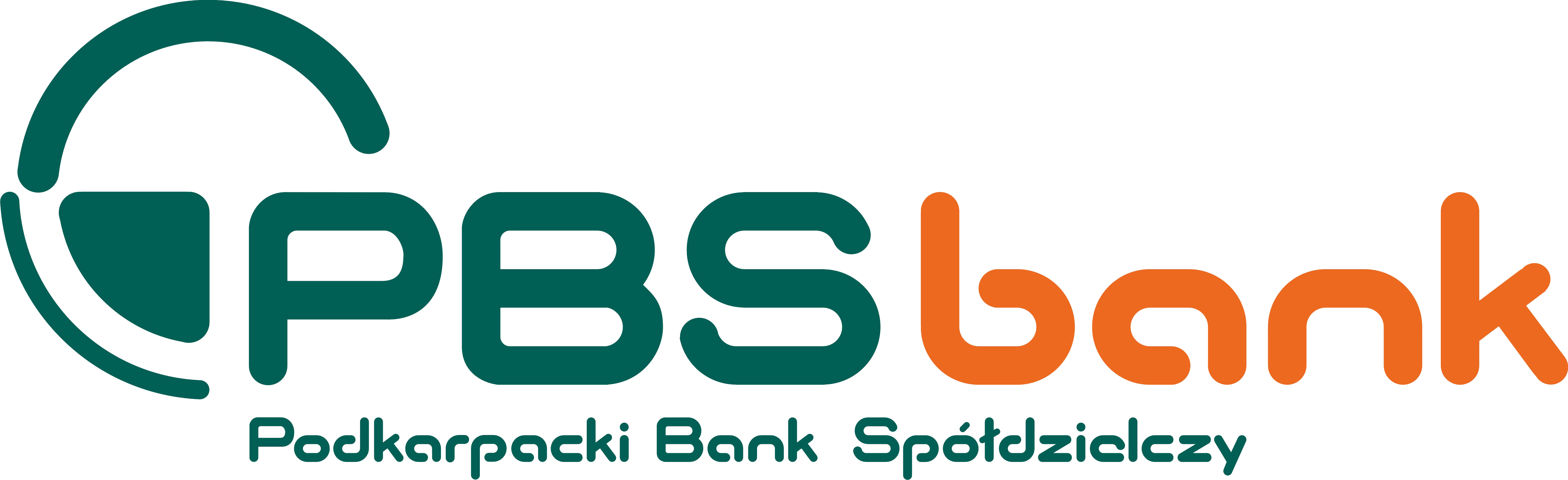 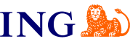 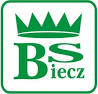 Rozwiązaliśmy zadanie:

Jeżeli klient ulokuje 15 000 zł na 1 rok w bankach jasielskich, to po tym okresie na jego koncie będzie kwota wyliczona następująco:
Lokata roczna na 15 000 zł, oprocentowanie 2.70 %  ( negocjowane, ustalane indywidualnie dla klienta )
15 000 zł  × 2.70 %  = 405 zł 
405 zł – 19 % = 328, 05 zł ( odsetki od ulokowanej kwoty )
Podatek potrącony od zarobionych odsetek wynosi 76,95 zł
Klient po roku czasu tj. 365 dniach otrzyma ulokowany kapitał wraz z odsetkami w kwocie  15 328,05 zł.
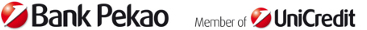 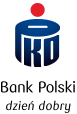 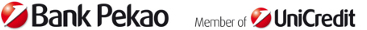 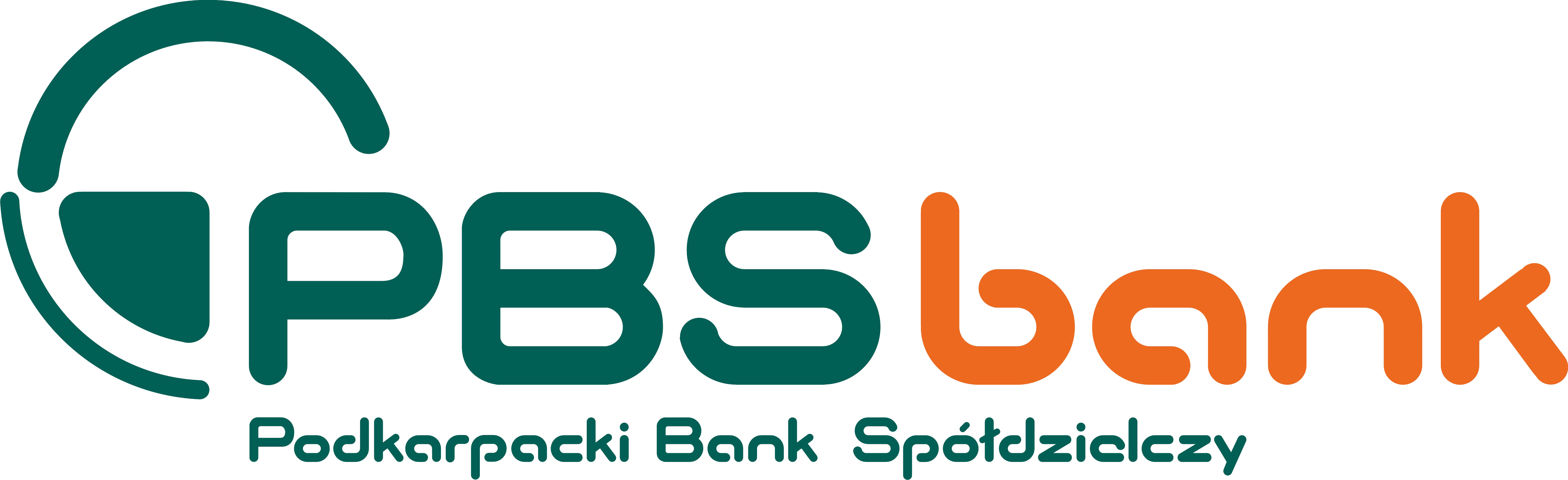 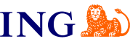 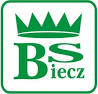 Tabela pokazuje, że najkorzystniej jest ulokować pieniądze w wysokości 15 000 zł na 1 rok w Podkarpackim Banku Spółdzielczym
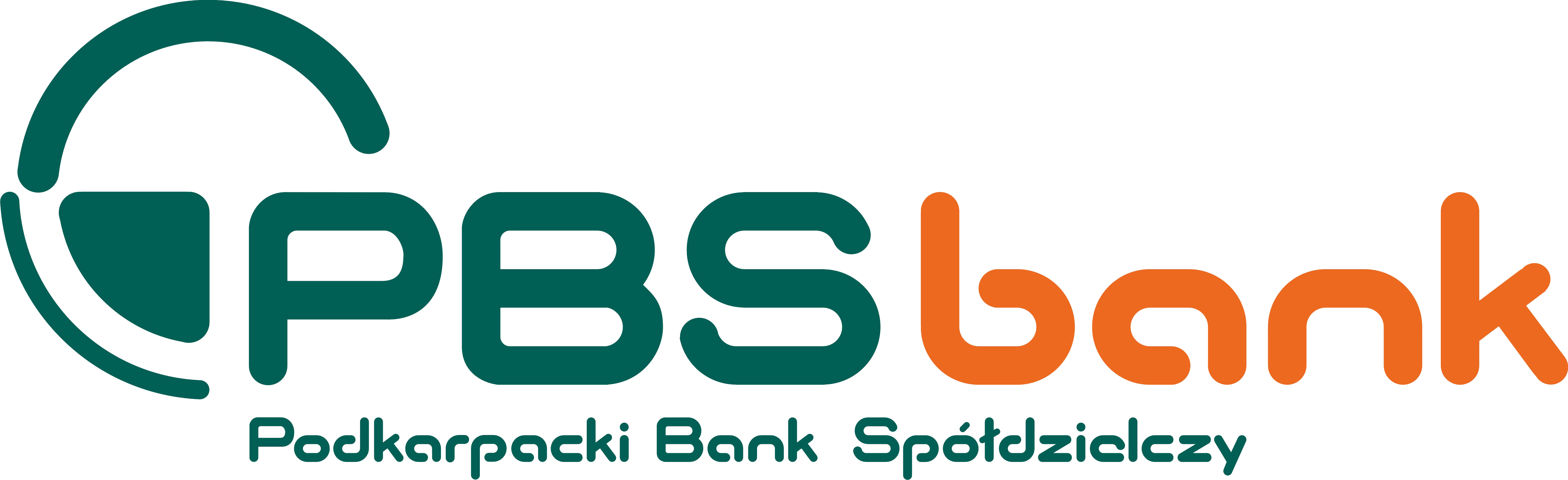 Zadanie 2
Wybranie banku umożliwiającego oszczędzanie dzieciom i młodzieży
Pomysł by najmłodsi uczyli się oszczędzać ma bardzo długą historię. 
W XIX wieku w Europie powstały pierwsze szkolne kasy, do których uczniowie mogli wpłacać swoje kieszonkowe.
Również w Polsce od początku XX wieku podejmowano kroki w  celu przeszczepiania tego pomysłu. W 1925 r. minister Grabski wydał okólnik głoszący, że młodzieży szkolnej należy wpajać umiejętność i zasady oszczędzania pieniędzy. Celowi temu służyć miało między innymi tworzenie Szkolnych Kas Oszczędności czyli SKO. Pierwsze z nich powołano w 1927 r.
Obecnie PKO Bank Polski próbuje przywrócić Szkolne Kasy Oszczędności
Rok szkolny 2010/2011 to wprowadzenie projektu do Internetu. 
Aktualnie w programie SKO prowadzonym przez PKO Bank Polski uczestniczy ponad 4500 społeczności szkolnych z całego kraju (co trzecia szkoła podstawowa w Polsce).
W naszej szkole SKO działa od ponad 10 lat. Członkiem SKO jest też Samorząd Uczniowski. 
W ostatnim roku uczniowie klas młodszych zaczęli oszczędzać również poprzez
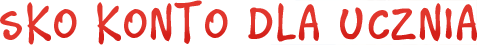 Jest to specjalne konto umożliwiające indywidualne gromadzenie środków pieniężnych przez dzieci w wieku 6-13 lat.
Na tym koncie dziecko zyskuje
 4,5 % w skali roku (do kwoty 2 500 zł; 2% od nadwyżki ponad 2 500 zł)
 tygodniową kapitalizację odsetek
 dostęp do serwisu internetowego SKO.
Zadanie
Jeżeli uczeń ulokuje 2 000 zł na 1 rok w bankach jasielskich, to po tym okresie na jego koncie będzie:
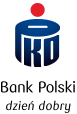 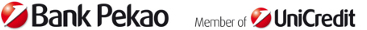 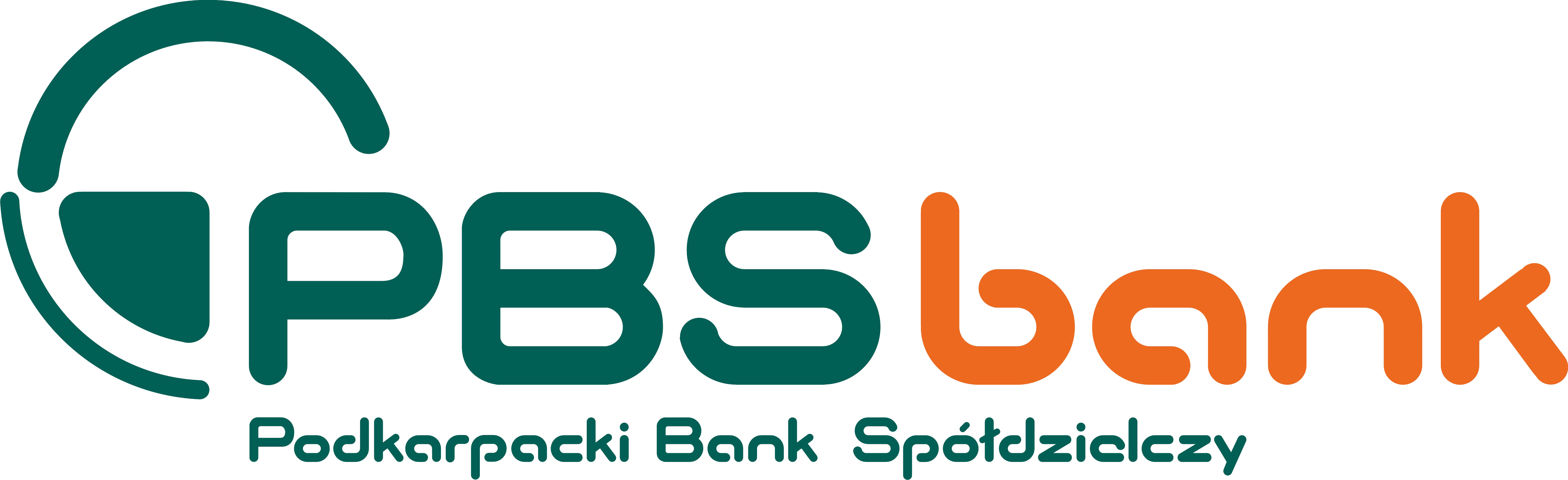 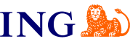 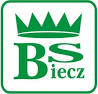 Tabela pokazuje, że najkorzystniej jest umieścić swoje oszczędności w banku PKO Bank Polski na lokacie
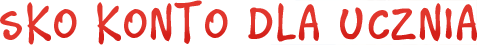 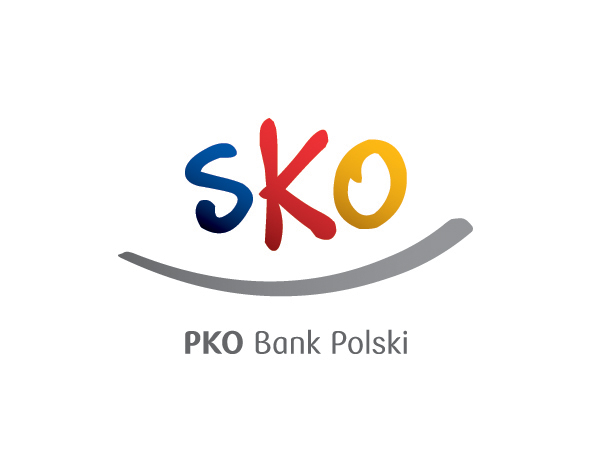 Zadanie 3
Wybranie kredytu gotówkowego na dowolny cel
Kredyt bankowy – umowa pomiędzy bankiem a kredytobiorcą. Bank zobowiązuje się udostępnić określoną kwotę, a kredytobiorca zobowiązuje się wykorzystać kredyt zgodnie z jego przeznaczeniem oraz zwrócić pobraną kwotę wraz z należnym bankowi wynagrodzeniem
Kredyt gotówkowy - jest to kredyt  udzielany na dowolny cel.
Osoba, która ubiega się o kredyt musi posiadać zdolność kredytową. Wysokość kredytu uzależniona jest od wysokości dochodów.
Osoba ubiegająca się o kredyt to kredytobiorca, a bank to kredytodawca.
Rodzaje kredytów
 1. klasyfikacja ze względu na walutę kredytu
kredyty złotówkowe
kredyty dewizowe
2. klasyfikacja ze względu na okres wykorzystania i spłaty kredytu
kredyty krótkoterminowe - do 1 roku
kredyty średnioterminowe - od 1 roku do 3 lat
kredyty długoterminowe - powyżej 3 lat

3. klasyfikacja ze względu na przeznaczenie kredytu
kredyty na działalność gospodarczą ( obrotowe i inwestycyjne )
kredyty dla ludności ( konsumpcyjne )

 4. klasyfikacja ze względu na sposób zabezpieczenia
kredyt lombardowy
kredyt hipoteczny

 5. Dokonując podziału kredytów według przedmiotu wyróżnia się:
kredyty obrotowe – udzielane na sfinansowanie potrzeb wynikających z bieżącej działalności gospodarczej przedsiębiorstwa;
 kredyty inwestycyjne – udzielane na finansowanie przedsięwzięć, mających na celu powiększenie lub ulepszenie majątku trwałego przedsiębiorstwa;
 kredyty na finansowanie projektów inwestycyjnych – udzielane na ściśle określone zamierzenia inwestycyjne.
Zadanie
Jeżeli osoba dorosła zaciągnie kredyt w wysokości 10 000 zł na okres 36 miesięcy, to jej zobowiązania będą wyglądać następująco:
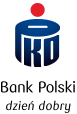 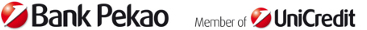 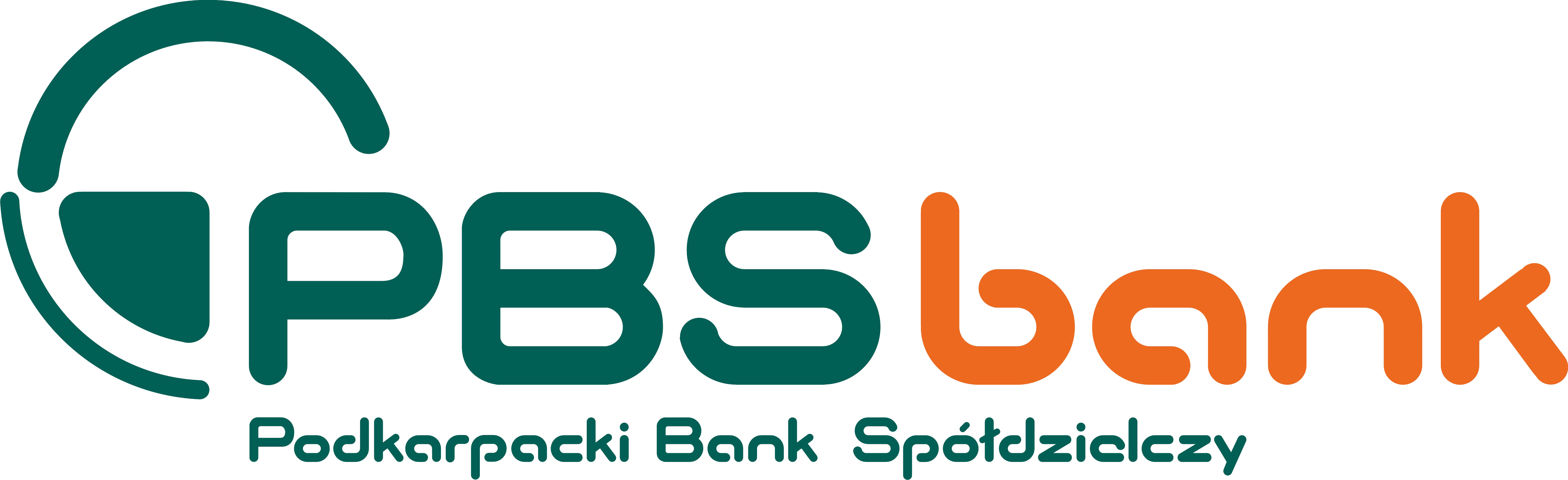 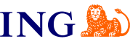 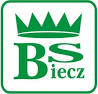 Tabela pokazuje, że najtańszym dla kredytobiorcy będzie kredyt zaciągnięty 
w Banku Spółdzielczym
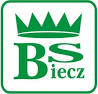 zadanie 4
Wybór  kredytu hipotecznego
Kredyt hipoteczny – długoterminowy kredyt zwykle wykorzystywany do sfinansowania zakupu mieszkania lub budowy domu, zabezpieczony hipoteką, czyli zastawem na nieruchomości. To znaczy, że w przypadku odmowy spłaty kredytu bank, który go udzielił, może przejąć 
i sprzedać zastawioną nieruchomość.
Kredyt hipoteczny to środki przekazywane na zakup domu, mieszkania własnościowego, spółdzielczego lub innej nieruchomości. Bank przelewa kwotę kredytu na rachunek sprzedającego na podstawie umowy kupna-sprzedaży.
Sposób spłacania kredytu i jego koszty
 
Kredyt spłacany jest w ratach miesięcznych, które mogą być malejące albo równe w okresie od roku do lat 30. 

Raty stałe zmieniają się wyłącznie ze zmianą oprocentowania, zaś malejące na początku są wyższe od rat stałych, ale wraz z upływem czasu maleją. 

Koszty kredytu składają się z kosztów jednorazowych, kosztów stałych i opłat dodatkowych.

Koszty jednorazowe to najczęściej: prowizje za rozpatrzenie wniosku kredytowego, za udzielenie kredytu, za wcześniejszą spłatę kredytu, opłaty za zmianę umowy kredytowej z tytułu ustanowienia zabezpieczeń.

Koszty stałe to odsetki spłacanego kredytu w formie rat stałych lub malejących.

Opłaty dodatkowe to opłaty skarbowe, sądowe.
Jeżeli osoba dorosła, posiadająca zdolność kredytową zaciągnie kredyt w wysokości 50 000 zł na okres 10 lat, to w zależności od rodzaju spłat będzie musiała liczyć się z następującymi kosztami:
Raty stałe
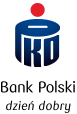 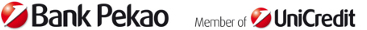 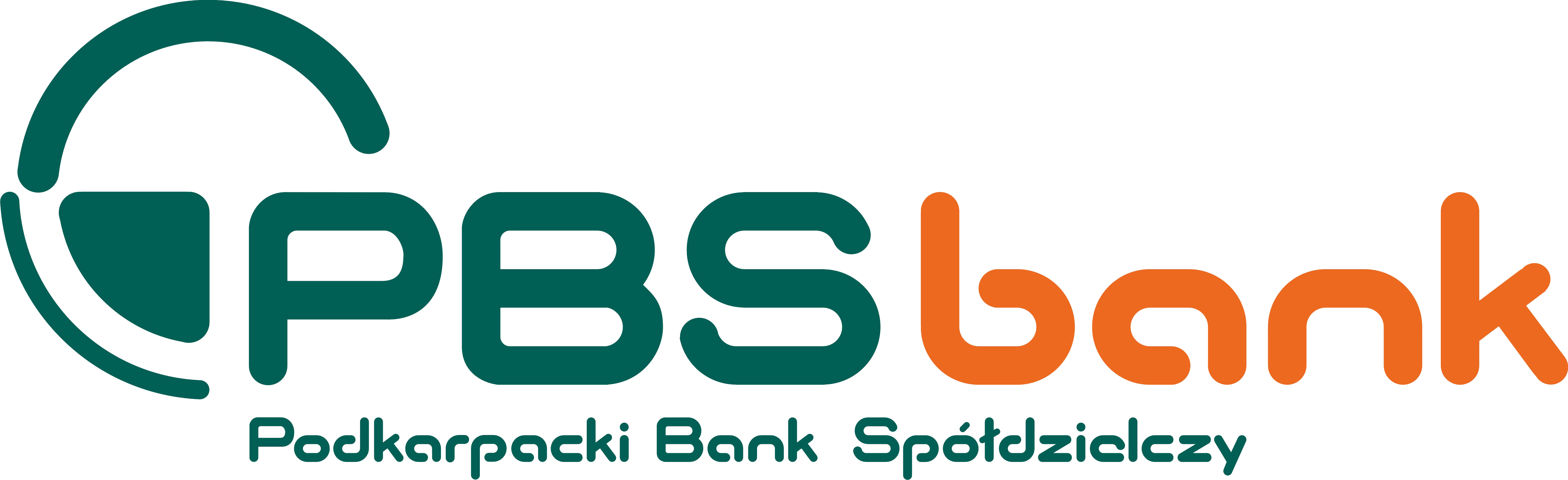 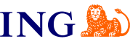 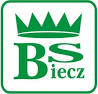 Raty malejące
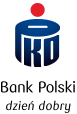 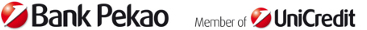 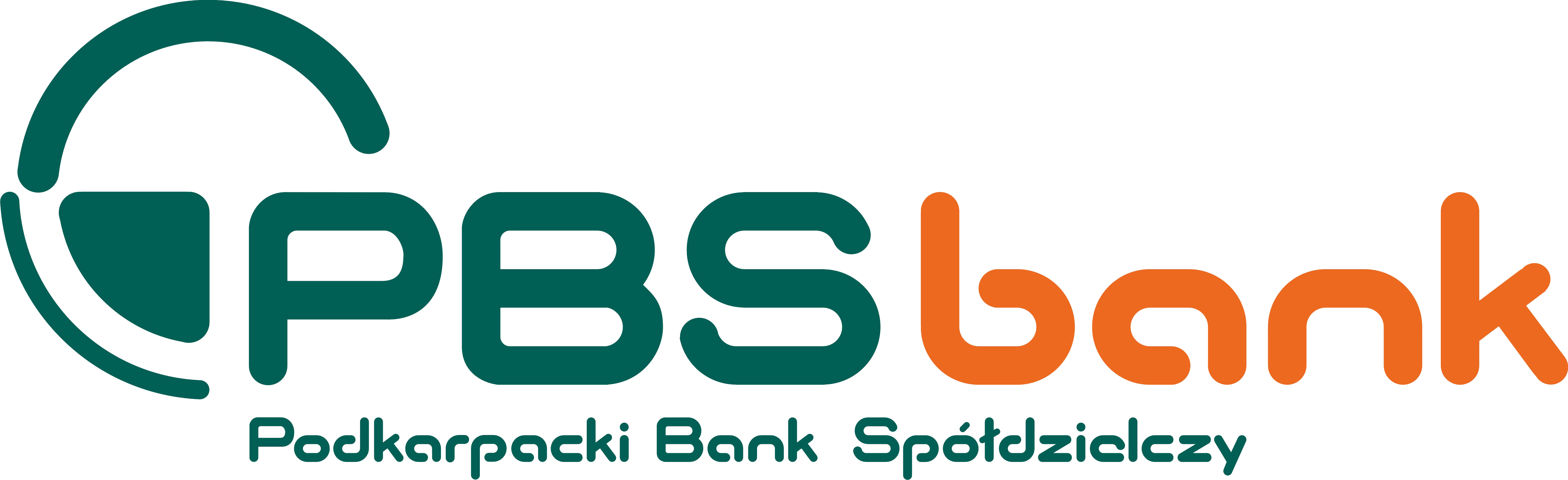 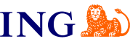 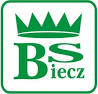 Analiza danych zawartych w obydwu tabelach pokazuje, że najtańszy kredyt hipoteczny na 10 lat oferuje  Bank Pekao SA
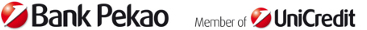 Serdecznie dziękujemy 
panu Arturowi Domasławskiemu 
za pomoc w przygotowaniu prezentacji multimedialnej 
pracownikom  banków
Bank Pekao SA Oddział I  Jasło ul. Staszica 6,
Bank Spółdzielczy w Bieczu Oddział Jasło ul. Stroma 2,
ING Bank Śląski S.A. Oddział  Jasło ul. Słowackiego 4, 
PKO Bank Polski, Oddział 1 Jasło ul. Staszica 23,
Podkarpacki Bank Spółdzielczy w Sanoku, Jasło ul. Szkolna 
a szczególnie 
panu Jarosławowi Kobie 
za merytoryczną pomoc w realizacji projektu.